1866
Prodaná Nevěsta-Bedřich Smetana-
Bartoloměj Kouba, Matyáš Vavrečka
Obsah
01
02
03
Postavy
Příběh
Vznik
04
05
06
Úpravy
Ukázka
Aktuálně
01
Postavy
Hlavní postavy
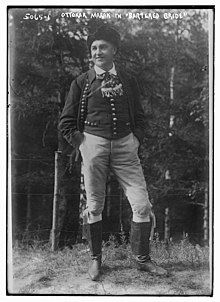 Vedlejší postavy
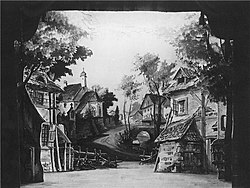 02
Příběh
Příběh
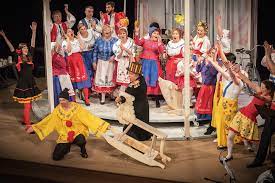 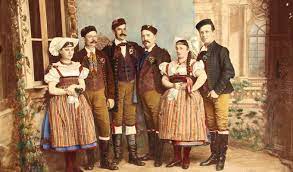 03
Vznik
Vznik
Liberto od Karla Sabiny
1863-1866
Napsáno jako komedie
Nejdříve sepsal předehru
Přímo po Braniborech v Čechách
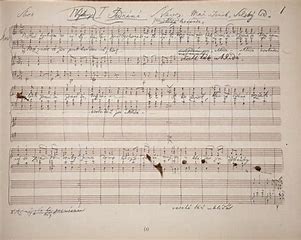 04
Úpravy
Úpravy
Čtyři verze
Změny ohledně árií Vaška a Mařenky
Finální verze byla stvořena pro představení v Rusku
Čtvrtá verze je poetičtější než ty předchozí
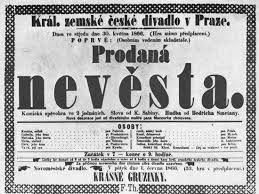 05
Ukázka
Ukázka
1.Polka           2.Furiant        3.Tanec komediantů
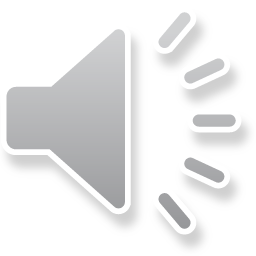 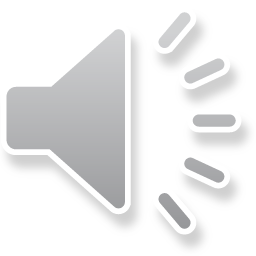 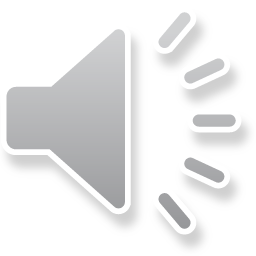 06
Aktuálně
Aktuálně
Stále velmi hraná
Mnoho představení v Praze a Brně
Experimentování  s tématem
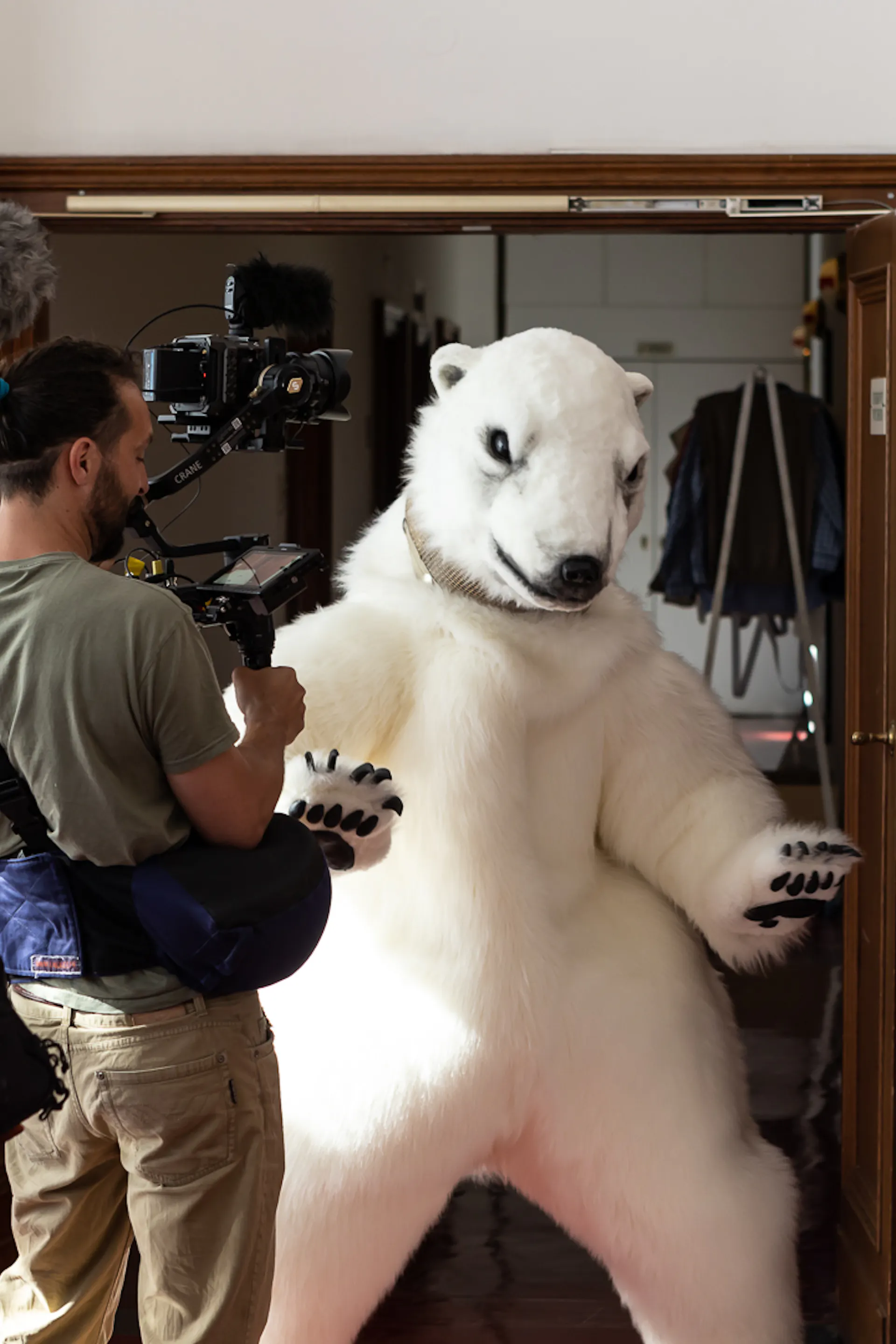 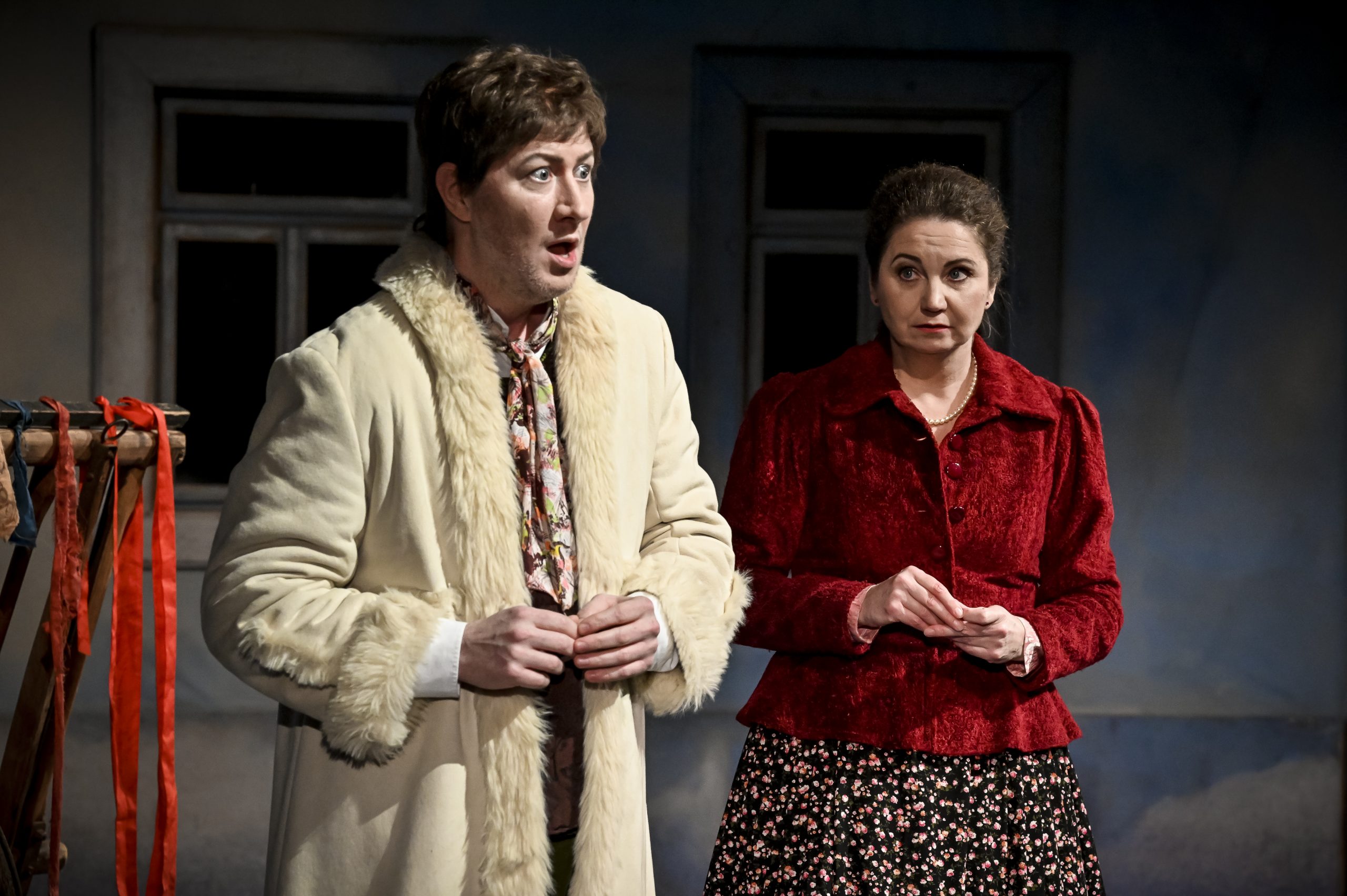 -Děkujeme za pozornost!-
Zdroje: Wikipedie, Národní divadlo, Národní divadlo Brno, IMLSP